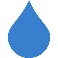 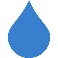 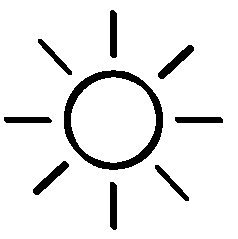 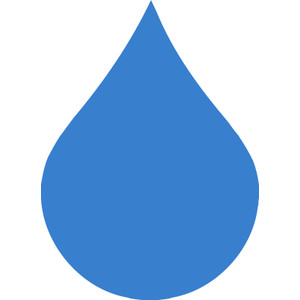 A Água na Escola Portuguesa
Tratamento de águas residuais
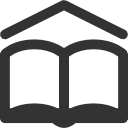 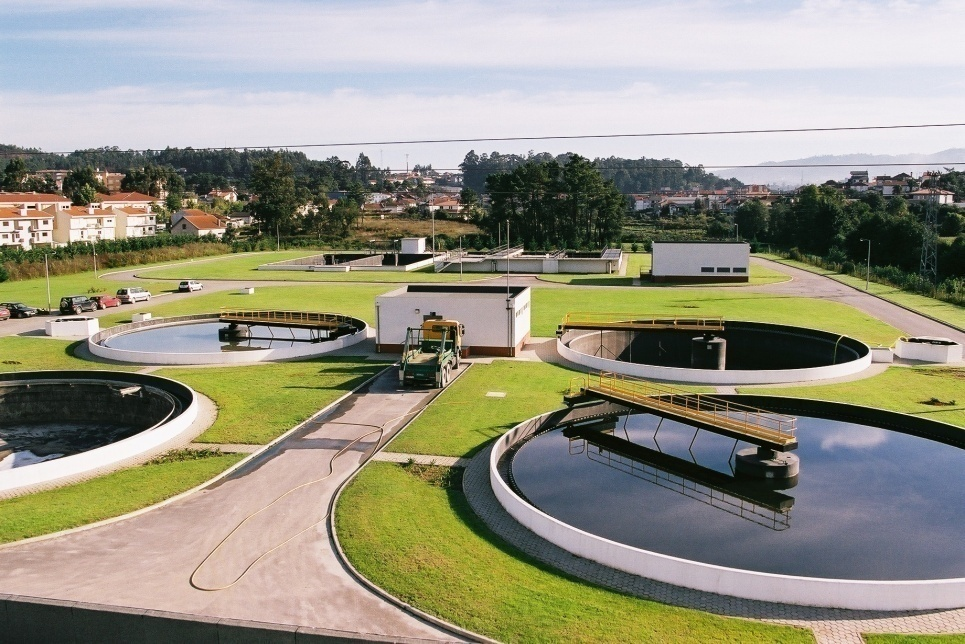 Geografia
9º ano
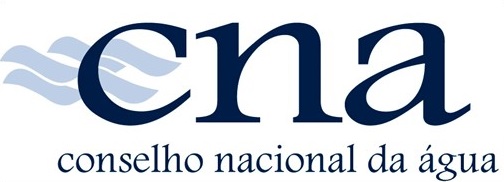 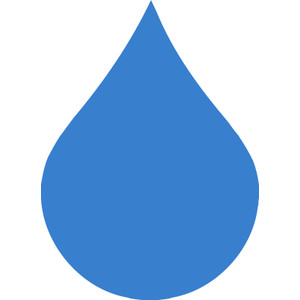 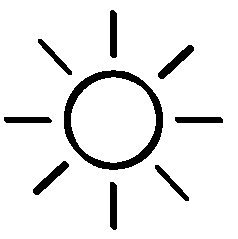 Tratamento de águas residuais
O tratamento de águas residuais é crucial para a manutenção dos ecossistemas fluviais e marinhos, bem como, para salvaguardar a saúde humana.
De acordo com a origem pode-se distinguir dois grandes tipos de águas residuais:
cna
2
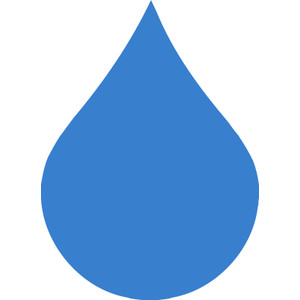 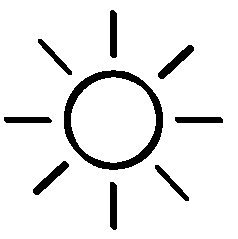 Conceitos
Águas residuais domésticas – águas residuais de serviços e instalações residenciais e, fundamentalmente, provenientes do metabolismo humano e das atividades domésticas.
 
Águas residuais industriais – águas residuais provenientes de instalações utilizadas para comércio ou indústria, que não sejam de origem doméstica ou de escoamento pluvial.

Águas residuais urbanas – águas residuais domésticas ou mistura de águas residuais domésticas com águas residuais industriais e/ou águas de escoamento pluvial.
cna
3
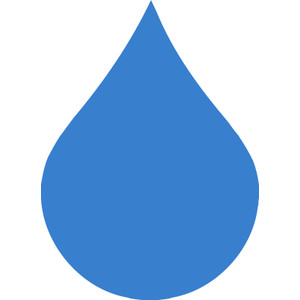 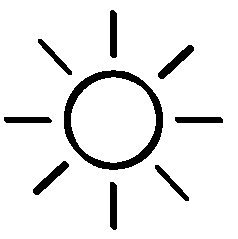 ETAR
ETAR é uma Estação de Tratamento de Águas Residuais provenientes de atividades urbanas, industriais e agrícolas, incluindo as águas lixiviantes geradas nos aterros.
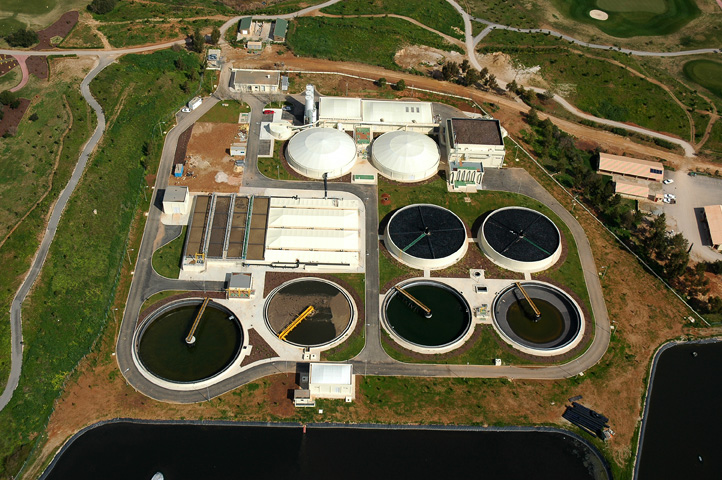 Sabias que…
… o tratamento mecânico e físico-químico remove 35% dos poluentes existentes na água. Já o tratamento biológico remove entre 80% a 90% dos restantes poluentes.
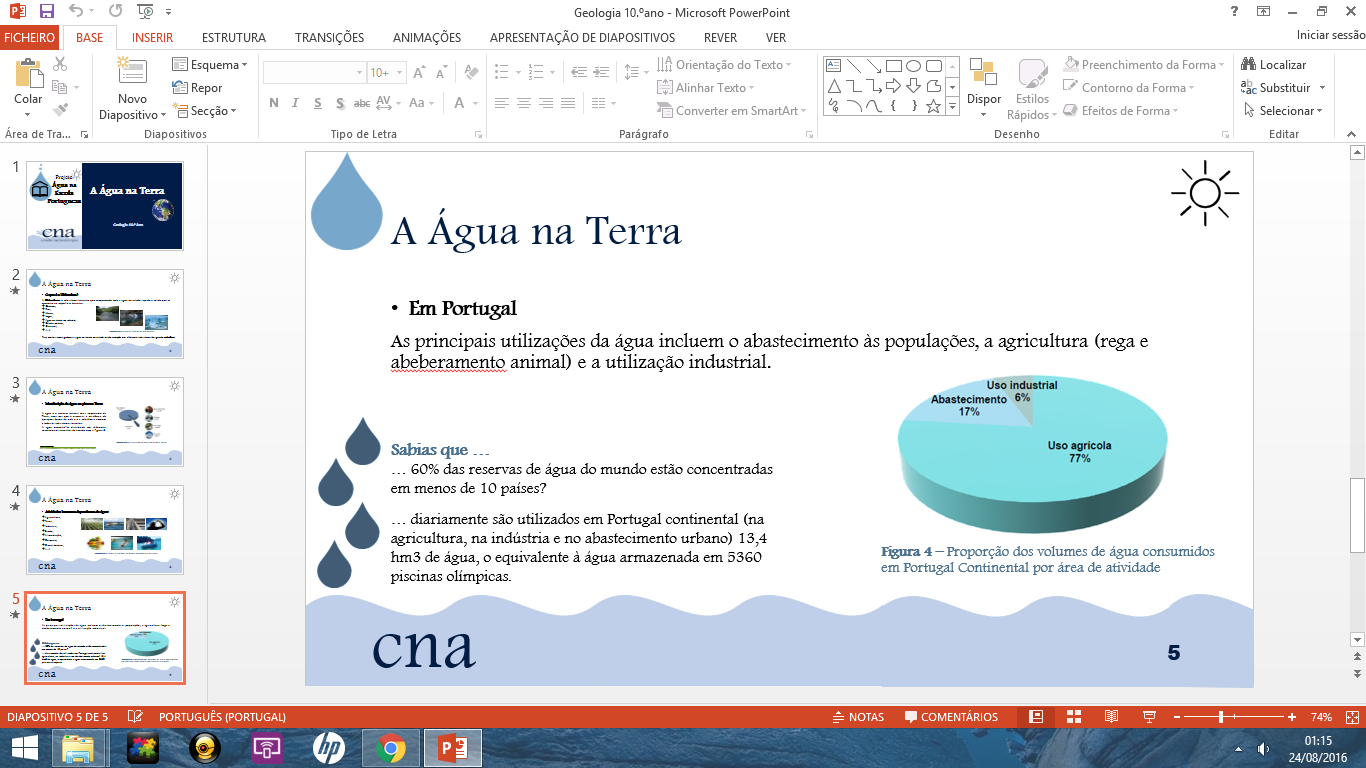 Figura 1 - ETAR de Vilamoura
(Fonte: http://www.aguasdoalgarve.pt/content.php?c=104)
cna
4
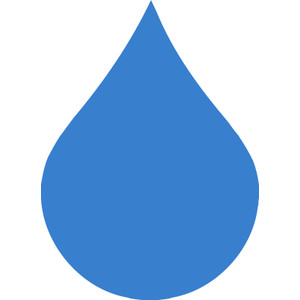 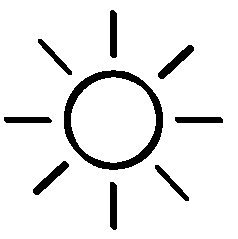 Etapas de tratamento
A ETAR pode integrar quatro fases de tratamento:







Após este tratamento a água deve apresentar uma qualidade compatível com as Diretivas Comunitárias e, posteriormente poderá ser reutilizada. No entanto, geralmente, a água é lançada nos rios e nos mares em condições ambientalmente seguras.
cna
5
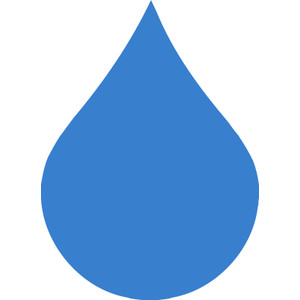 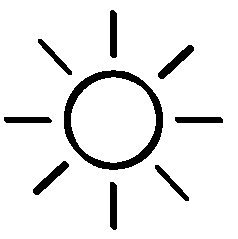 Etapas de tratamento
Figura 2 – Etapas de tratamento de uma ETAR
(Fonte: Águas Publicas do Alentejo)
cna
6
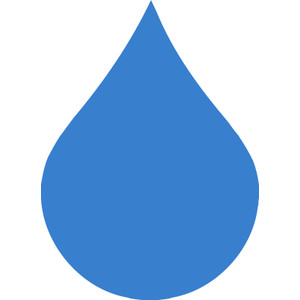 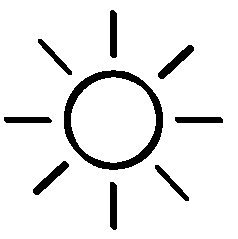 Etapas de tratamento
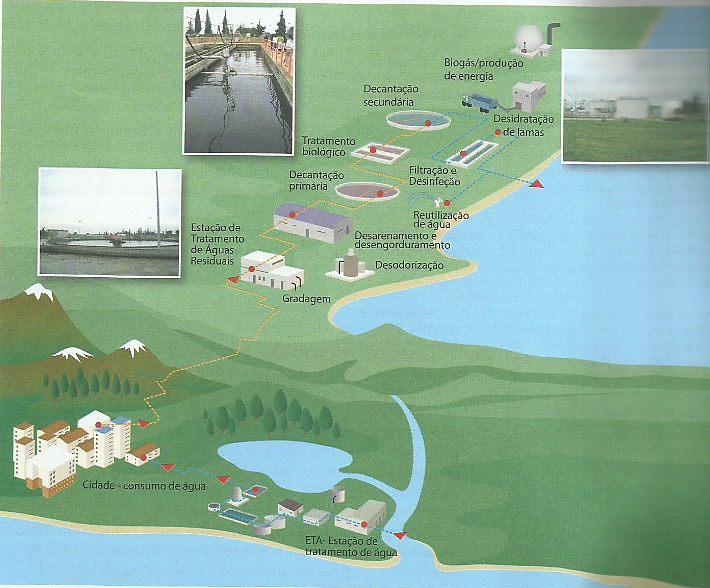 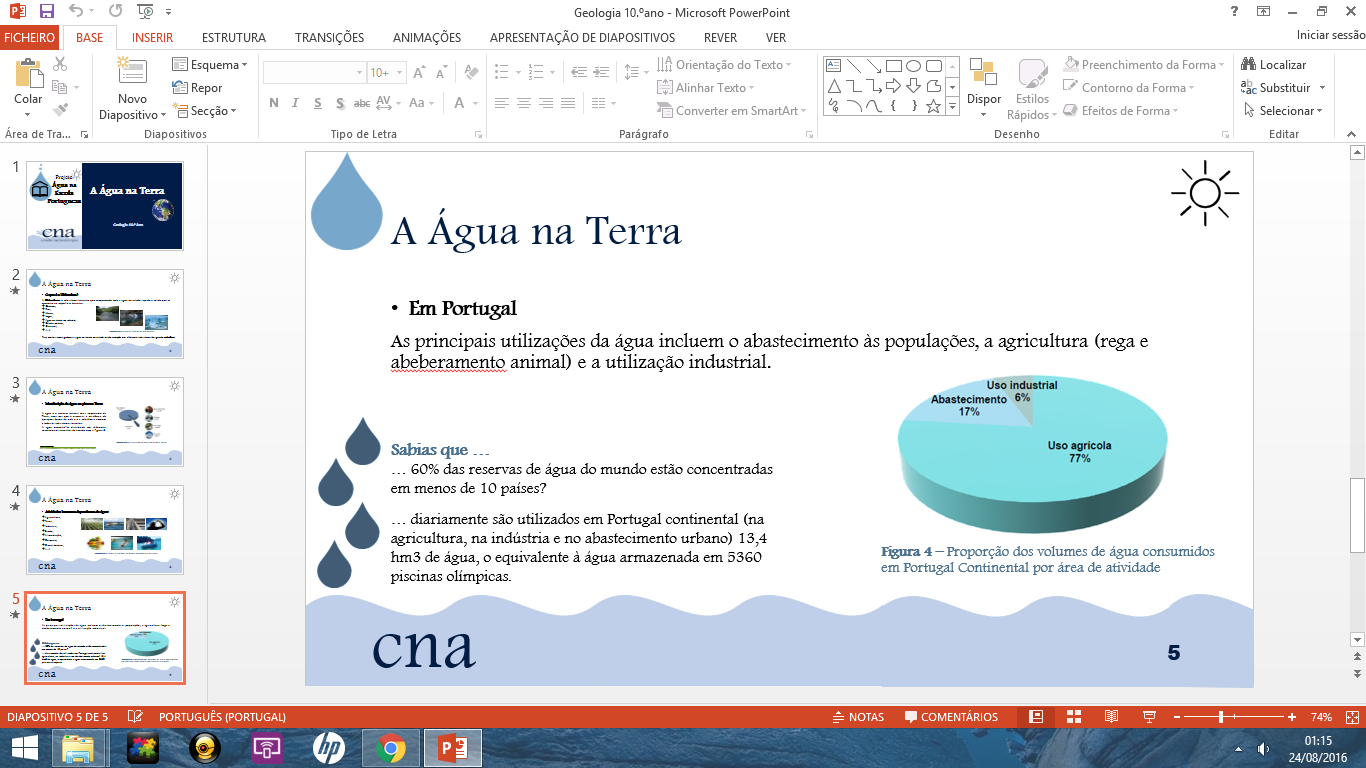 Sabias que…
… existem ETAR que não procedem ao tratamento terciário, visto o efluente já apresentar qualidade suficiente para ser descarregado no meio ambiente, após o tratamento biológico.
Figura 2 – Esquema do processo de tratamento das águas residuais
(Fonte: Manual de Geografia 9º ano)
cna
7
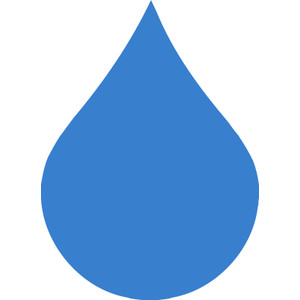 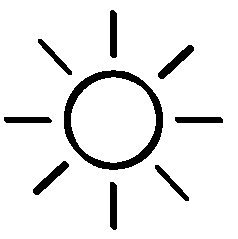 As informações presentes neste documento tiveram como base o Manual de Geografia do 9.º ano:

Domingues, C., Lemos, J., Canavilhas, T. “Geografia Tema 5 e Tema 6: Contrastes de Desenvolvimento, Ambiente e Sociedade” Geografia do 9º ano. Plátano Editora, Lisboa, 2014. ISBN: 978-972-770-601-3


Todas as informações de outra autoria encontram-se devidamente identificadas.
cna
8